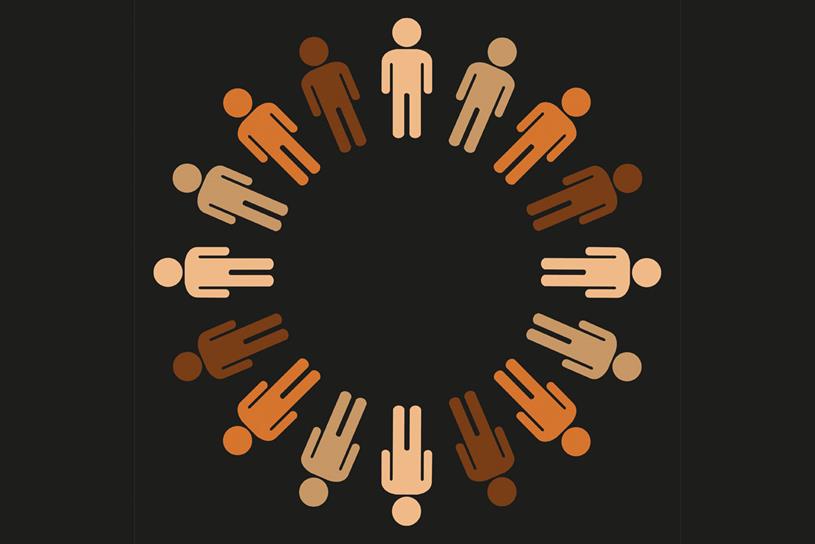 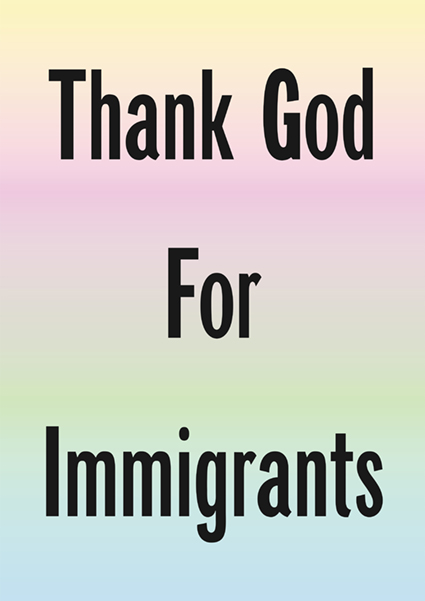 BAME:Call Me By My NameHia Jordan
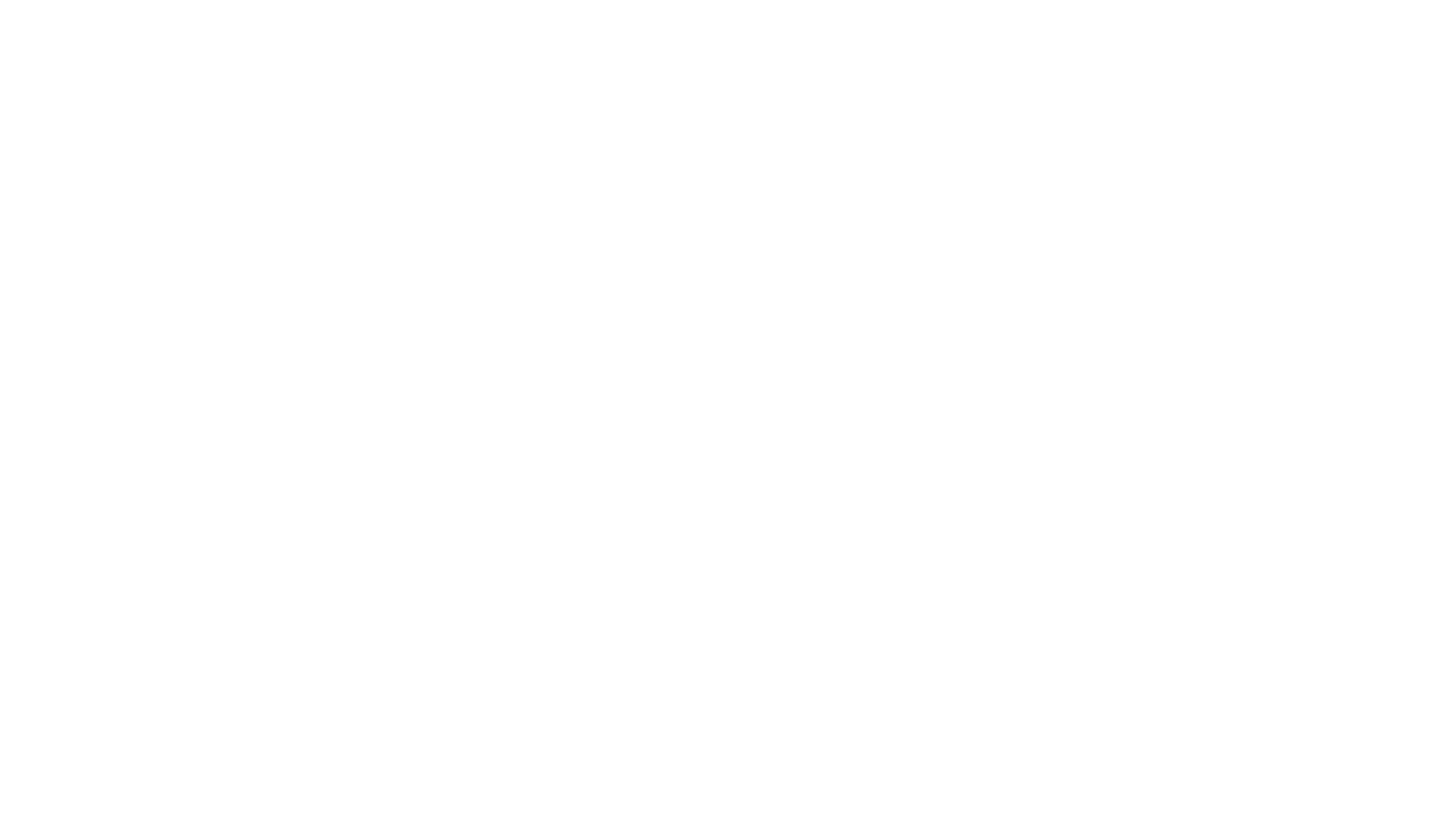 The categorisation of the human race is not a new phenomenon…
The term ‘race’ first emerged in the English language in the late 16th century….
So, these stereotypes have endured through the ages and while this was just the start of the ‘race science….
The term BAME in Britain today has it’s roots back in the ‘political blackness’ movement in the 1960’s and 1970’s….
BAME: The Origins
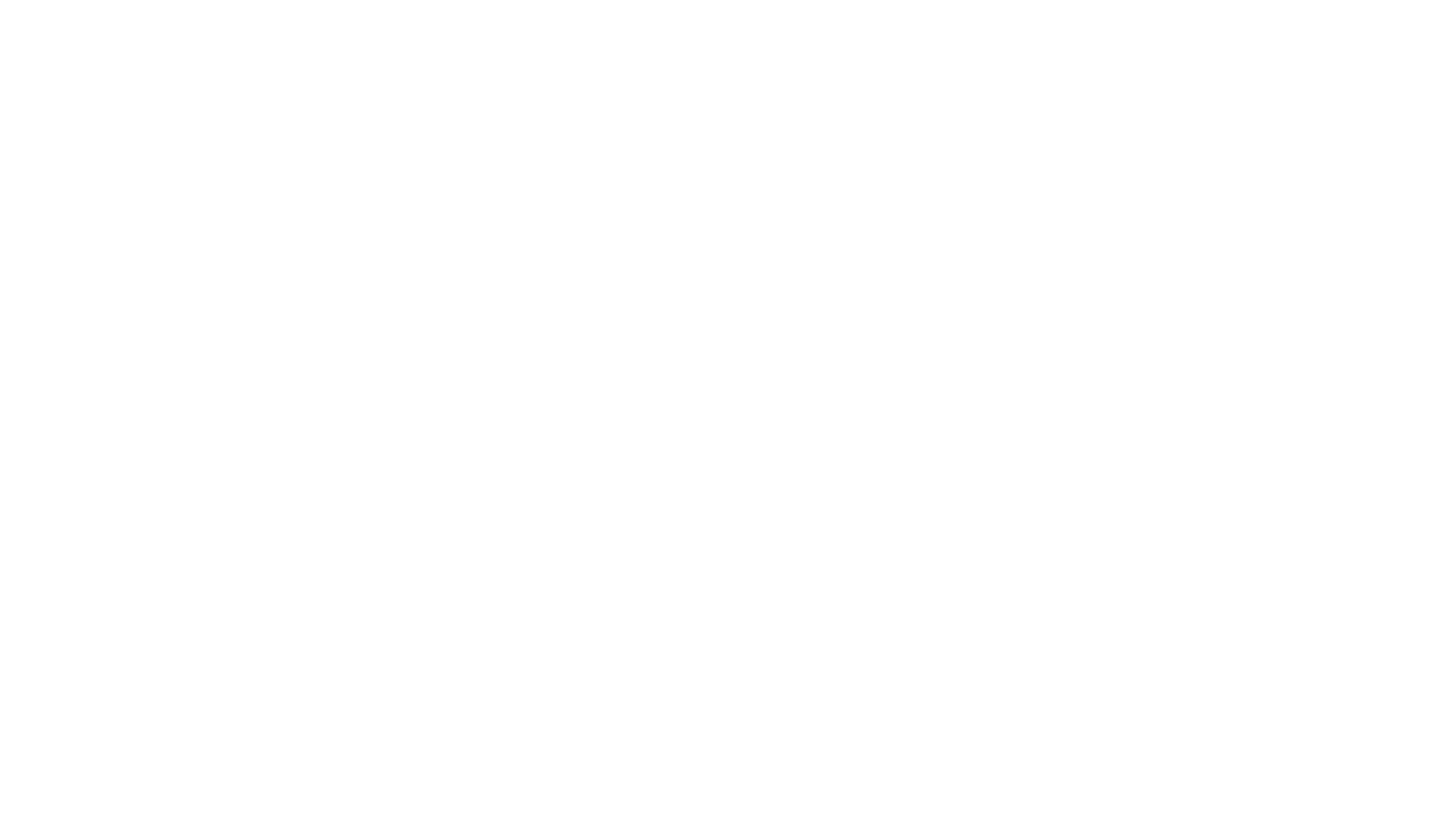 Kenan Malik writing in the Observer in July 2020 says:
“…when I was growing up, I saw myself as and was seen by others as ‘black’. In the 1980’s it was a political term denoting a sense of a common struggle against racism. Over time as identities have become less political and more ethnic or cultural so the meaning of ‘black’ has changed.”
 
While some (mostly those in positions of power and control) see BAME as a means of articulating the feeling of commonality that ‘black’ once denoted, it is not able to resurrect that unity. Data from my research illustrates this when participant 3 says in response to the BAME question:
BAME: Current context
P3 said: “I don’t like the term; it rhymes with lame or tame. I have a specific identity and I have a community that I belong to. The problem with BAME is that people from the commonwealth are all being pushed together but culture and race will   and always be specific, so why pretend that its one homogenous group. You can’t achieve equality by coming up with an acronym. 
I also think that the term being an umbrella for all groups is misleading as in my experience most of the content is heavily African Caribbean led but not in way that sparks one’s curiosity. For example, I am not interested in food, or black history or fashion or hairstyles exclusively, to me the discussion needs to have a broader appeal and one which is interesting to follow, something that may inspire me to visit the place or learn more about a particular aspect. 
So, for me it doesn’t appeal. I find the topics are repeated and whoever is responsible for designing the content got the chapters on cuisine and, music and fashion just got stuck and didn’t finish the book! It’s frustrating so say if the BAME staff network did something on Gandhi, I’d be interested in learning about his early life in Africa, the land, the people the part of Durban that he lived in etc, etc…. but what I get is the same repeats which I know about already so it’s just boring. 
The bigger problem is that the corporate side of things wants a quick tick box exercise to say to themselves ‘look at us, how inclusive we are!’ I think in my experience the people that can really make a change are only interested in their own legacy building formulas, this way the status quo remains intact. So, no thank you, I know who I am and that is not BAME.”

 The BAME of today serves as an administrative function……
BAME: Current context
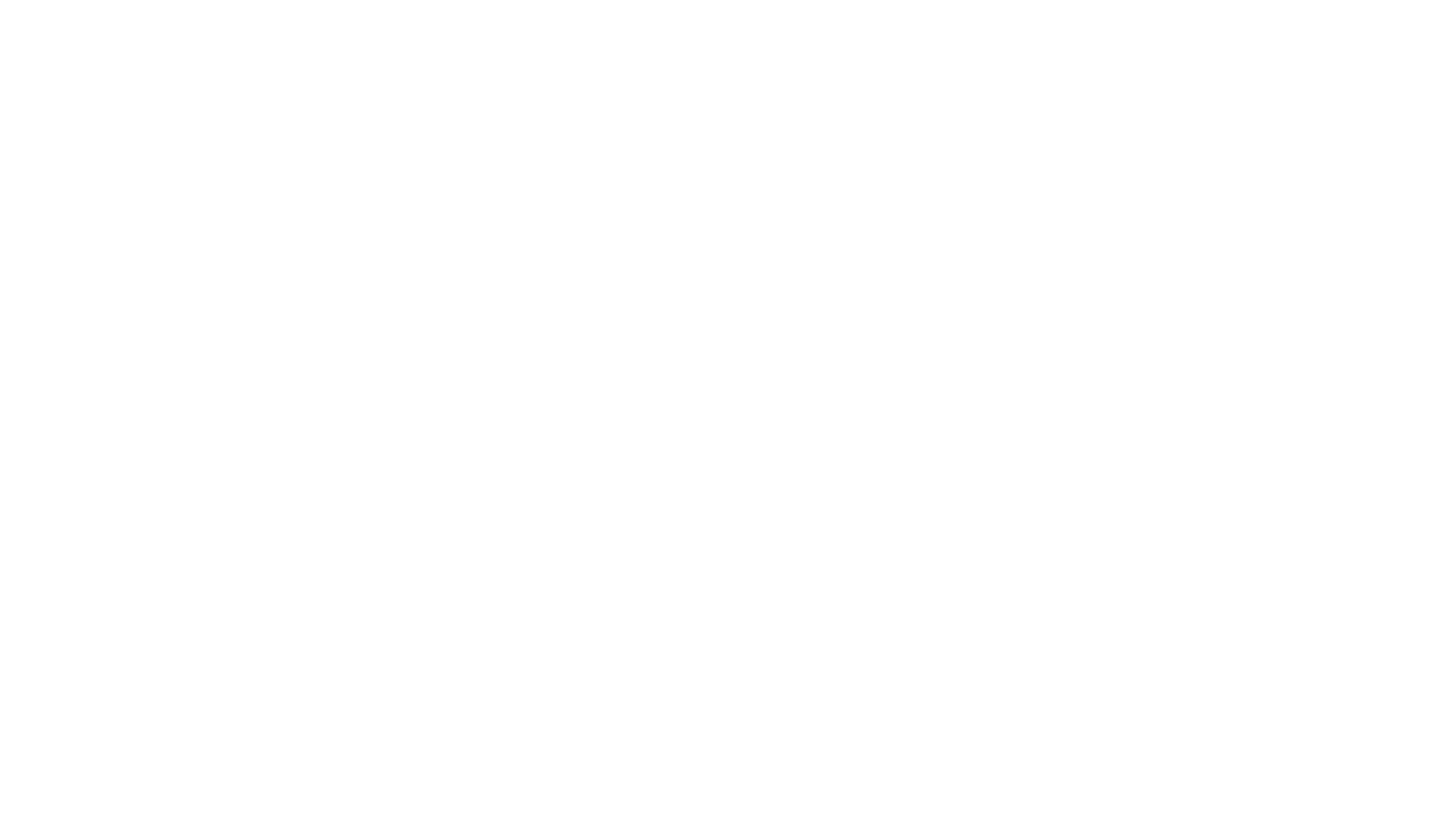 The BAME of today serves as an administrative function, it has no solidarity, commonality or political leverage.  
The Government’s own Deputy Director of the Race Disparity unit Zamila Bunglawala wrote in a blog published in 2019:

“…that a study of 300 people across the UK found only a couple recognised the terms BAME and BME and only one knew vaguely what they stood for…” 
 
There is also a problem that the terms BAME and BME aren’t always associated with white ethnic minorities…. 

Other commentators on BAME and BME also pointed out that the terms can be generic and fail to address the racial discrimination that you have in terms of anti-blackness in the Black, Asian and Arab communities……
BAME: Current Context
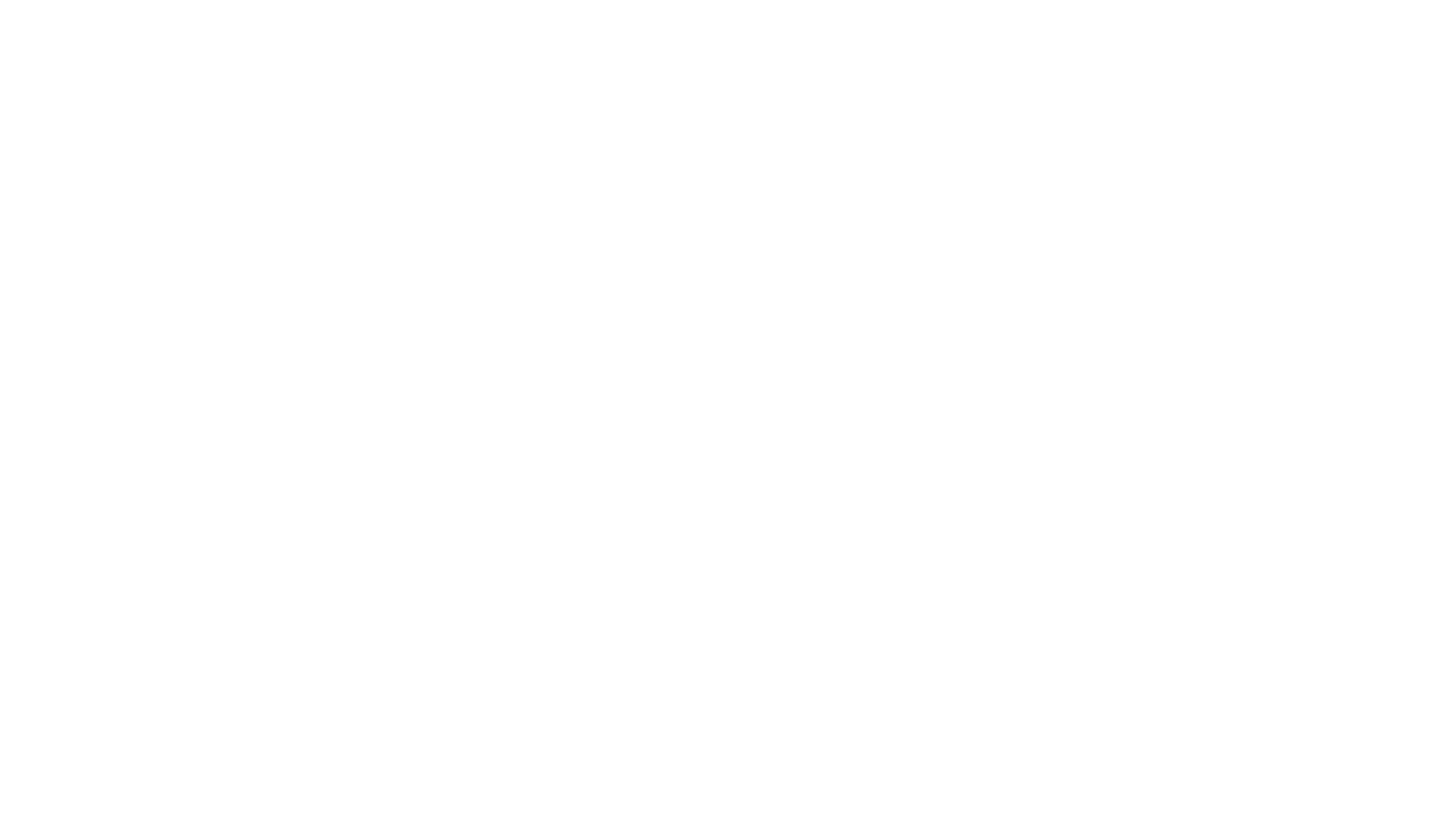 These encounters of categorisation run deep amongst BAME social work professionals…..
Jeffrey Boake writing in his book Black, Listed: Black British culture explored (2019) says: 
“Call me black and I will get a complex knot of pride and insecurity tightening in my psyche. it’s a word that reminds me than I am lesser than and different from, but it is also a source of self-affirmation.” 
Boake goes onto exploring ways in which people with darker skin are located in language…..
BAME : A new language
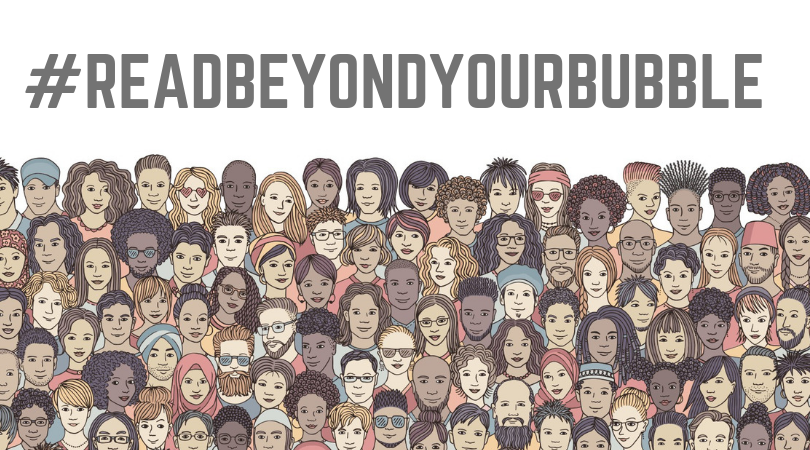 Final Thoughts:
I do not think we are going to stop classifying people according to certain criteria which is politically led.  
While we do not need new categories to understand each other what we do need to do is to find ways to exist better together. 
Race is a story which is handed down and handed around so its up to all of us to choose the stories that we tell so next time you see me as BAME, call me by my name.